2015 IACHEC Possible venues in China
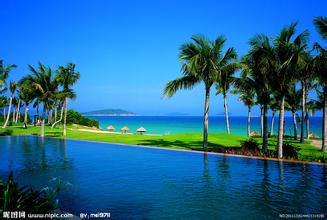 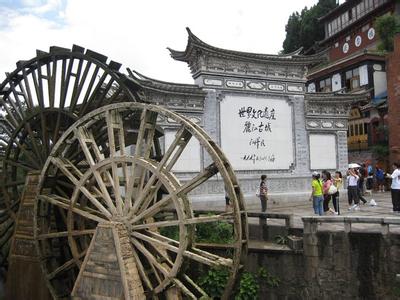 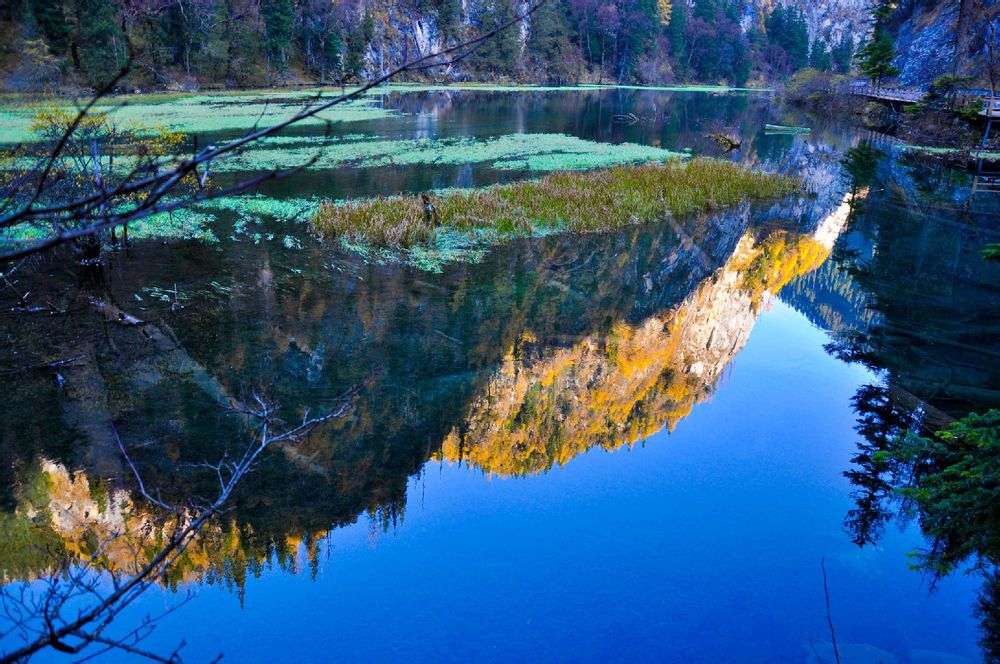 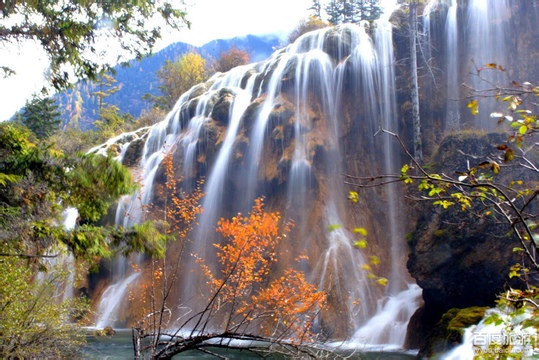 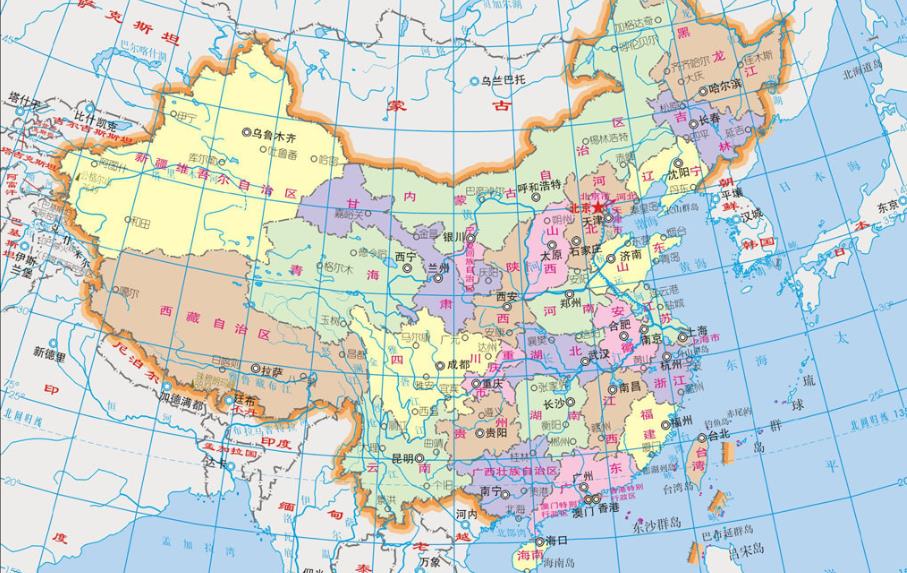 Venues for IACHEC:isolatedconvenientrelatively nicebe better typical at least locally
Sightseeing for tourist but not for IACHEC;
Serve as your possible  backup  vocation plan
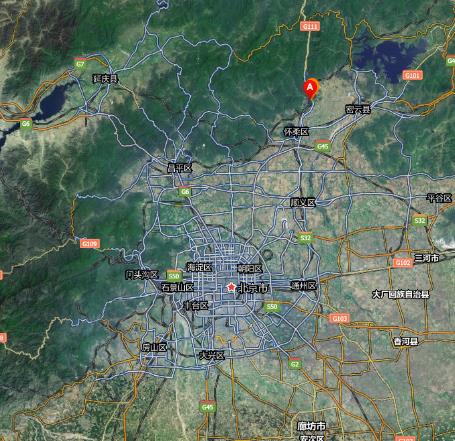 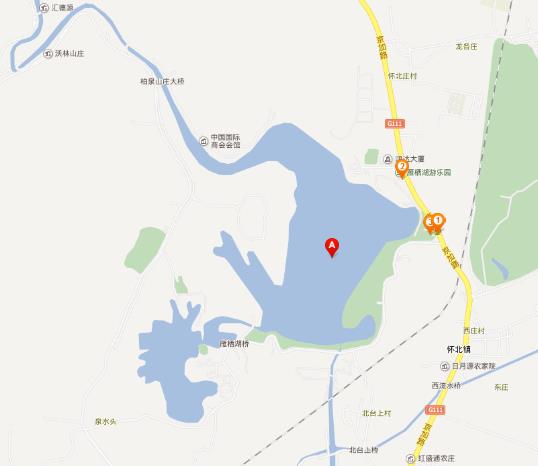 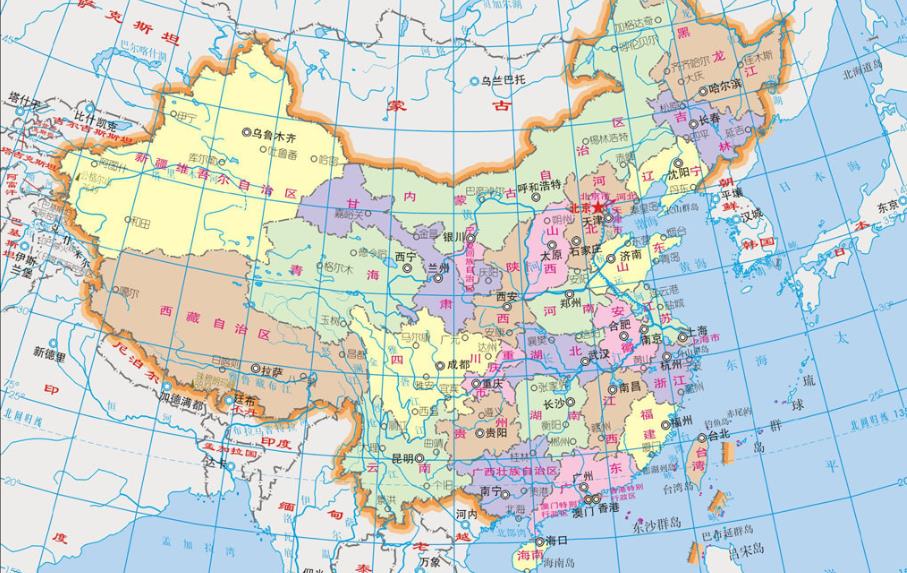 One choice for 2015 IACHEC venue: hotel around YanQi lake62 km to downtown of BJ36km to BJ international airport
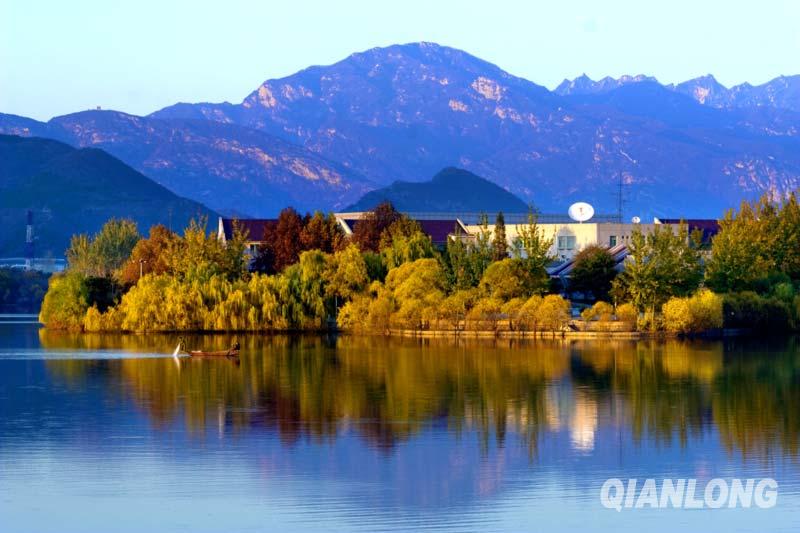 another choice for 2015 IACHEC venue: hotel in middle of the fragrance hill 20 km to downtown of BJ60 km to BJ international airport
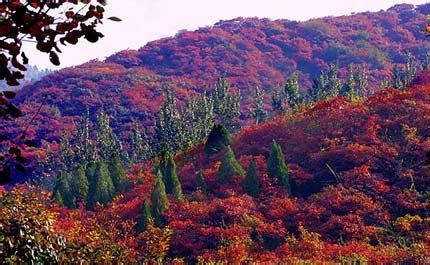 Welcome to China for 2015 IACHEC